GODIŠNJE HRVATSKE TURISTIČKE NAGRADE 2025.

TURISTIČKI DOGAĐAJ GODINE
Podnositelji kandidature mogu biti turističke zajednice, regionalna ili lokalna samouprava, udruge, tvrtke, obrti i druga tijela koja se ocjenjuju relevantnim za projekt i smatraju da su organizacijom turističkog događaja/eventa/festivala pridonijela unaprjeđenju doživljaja u turizmu te doprinose ostvarenju ciljeva strateških dokumenata hrvatskog turizma.
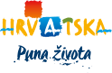 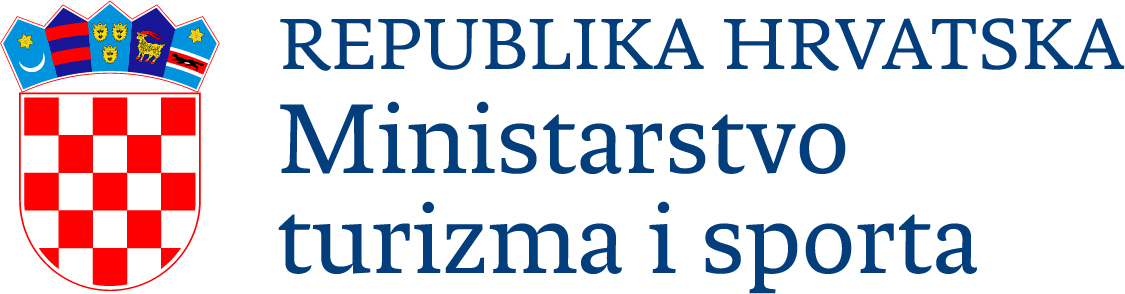 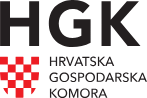